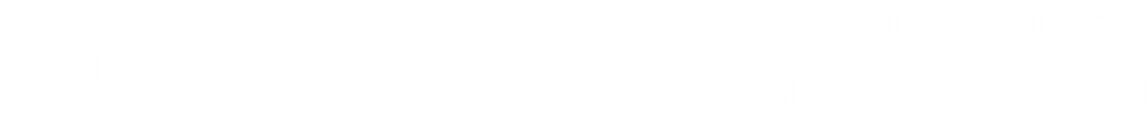 Economic Fluctuations and Growth
Benjamin Moll and Valerie A. Ramey, Organizers 
July 11, 2020
on Zoom.us
Times in US EDT



Saturday
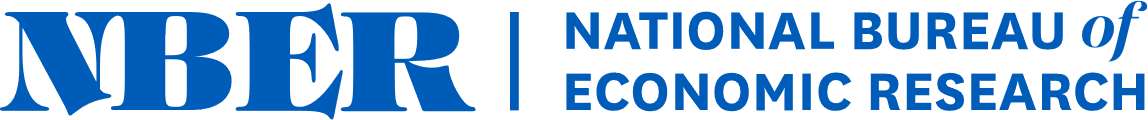 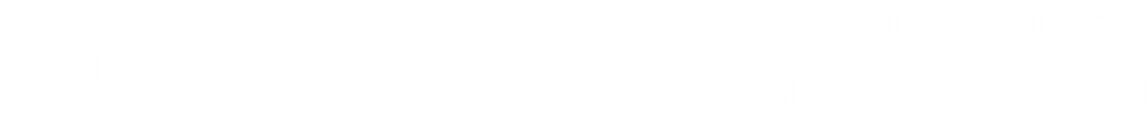 Economic Fluctuations and Growth
Benjamin Moll and Valerie A. Ramey, Organizers 
July 11, 2020
on Zoom.us
Times in US EDT